האור שלך דולק / דורית ראובני
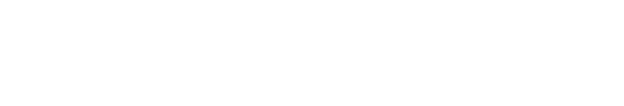 אור של חג בסלון, נרות בחלון, אור אף פעם לא מת תראה שהאור שלך דולק – כל שצריך זה נקודת אור קטנה בכדי לבטל את החשיכה, אף פעם לא מאוחר לשנות אף פעם לא מאוחר לגלות כל שצריך זה לרצות ולעשות את הפעולה הפשוטה והיא להתחיל בלהדליק את האור –  לראות את האור של האחר .                                  כל אחד הוא אור קטן וכולנו אור איתן.